What brings you happiness?
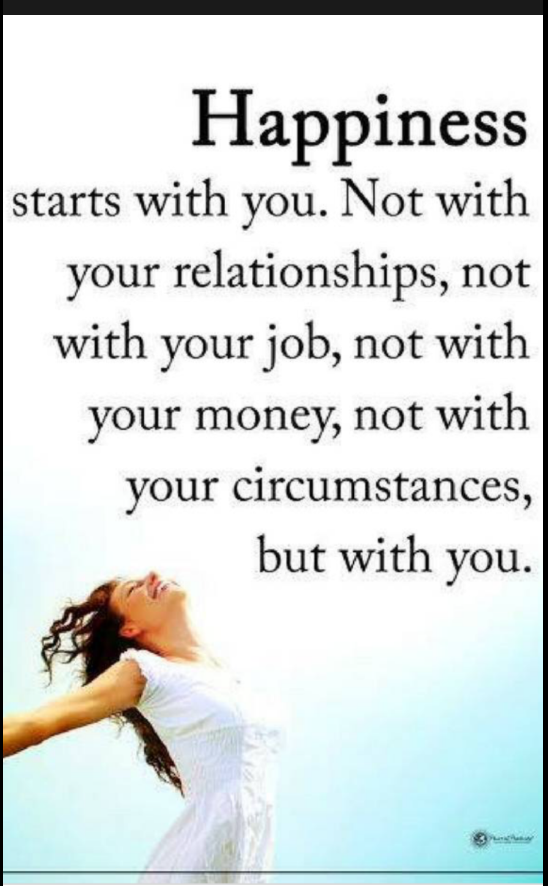 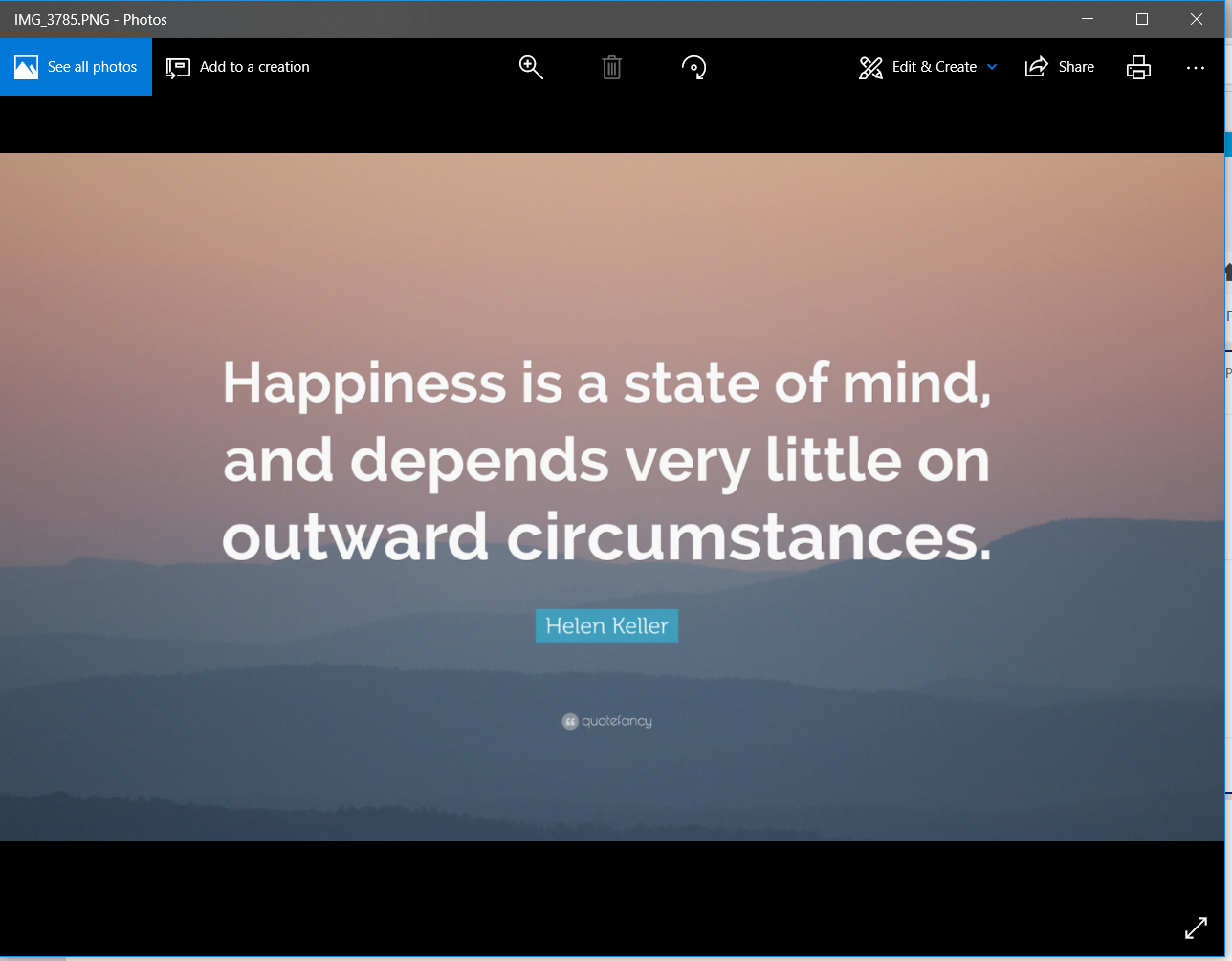 Blessed - makarios
In the original meaning it describes the “blessed” 
happy state of the gods as opposed to the state of 
mortal man. Among the Greeks of Jesus’ day only 
the gods were truly The Blessed Ones.

As used in the beatitudes, “blessed” conveys the highest
 form of spiritual and moral prosperity.
Blessed - makarios
In the beatitudes the Lord indicates not only the 
characters that are blessed, but the nature of that which
 is the highest good. – W.E. Vine

True happiness is in character, not circumstances. Apart from God, all that man acquires to bring happiness can only bring a temporary state of well being that will eventually add to one’s misery and problems. – Jimmy Tuten

The opposite of human standards. Those in Christ’s kingdom.
The beatitudes
Matthew 5:3-12